Instrument Tests with the new Leica AT401
Georg Gassner September 16th 2010
Leica Specifications
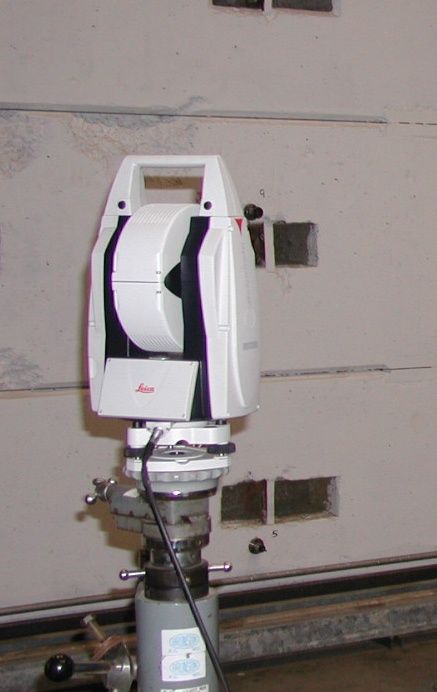 Distance:
Range: ~1.5 m - ~80 m (Brochure)
Accuracy: < 10 µm (Factsheet)
MPE: ± 10 µm (Brochure)
Angle:
Vertical Range 0° - 145°
0.5 arcsec (2.5 µrad)
MPE: ± 15 µm + 6 µm/m
UXYZ =   ± 15 µm + 6 µm/m (±45°)
Level to gravity
PowerLock
Battery Operated
CCD Camera
IWAA 2010 – Instrument Tests with the new Leica AT401 
Page 2
[Speaker Notes: Added – to range, spaces between values and units, ° symbol to angles in degrees]
Distance Measurements - Setup
Test Bench at SLAC in Sector 10
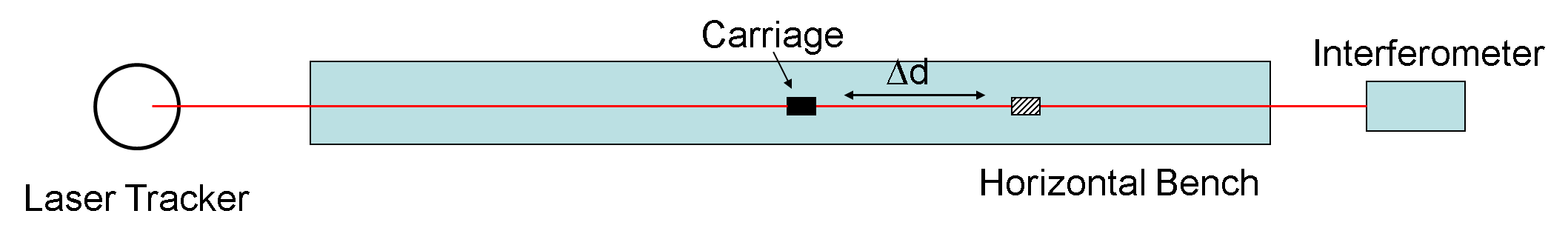 IWAA 2010 - Instrument Tests with the new Leica AT401 
Page 3
[Speaker Notes: Changed “Sect 10” to “Sector 10”]
Distance Measurements - Different Measurement Time Settings
IWAA 2010 - Instrument Tests with the new Leica AT401 
Page 4
Distance Measurements - Different Measurement Time Settings - Zoom
Std: 1.5 µm
Laboratory environment
Distances 1.5 m to 32 m
IWAA 2010 - Instrument Tests with the new Leica AT401 
Page 5
Distance Measurements – Small Sampling Distance
IWAA 2010 - Instrument Tests with the new Leica AT401 
Page 6
Horizontal Angle Test - Setup
10 setups with the instrument at the same position but rotated by 30° Targets at same height as instrument
Horizontal Angle Meas.
Manual Targeting
Level of Instrument
IWAA 2010 - Instrument Tests with the new Leica AT401 
Page 7
[Speaker Notes: Shockingly, removed period after 30° since there was none after “instrument”]
Horizontal Angle Test – Hz-Results
Std: 1.6 µrad (0.3 arcsec)
Laboratory environment
Distances 3 m to 8 m
IWAA 2010 - Instrument Tests with the new Leica AT401 
Page 8
Horizontal Angle Test – Level Sensor
Pitch [µrad]
Roll [µrad]
IWAA 2010 - Instrument Tests with the new Leica AT401 
Page 9
Warm-up Test – Setup
Set measurement every 5 minutes after the instrument was turned on
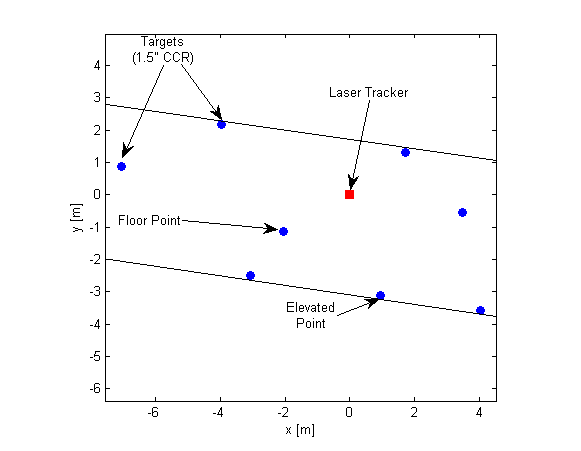 IWAA 2010 - Instrument Tests with the new Leica AT401 
Page 10
Warm-up Test – Results (1)
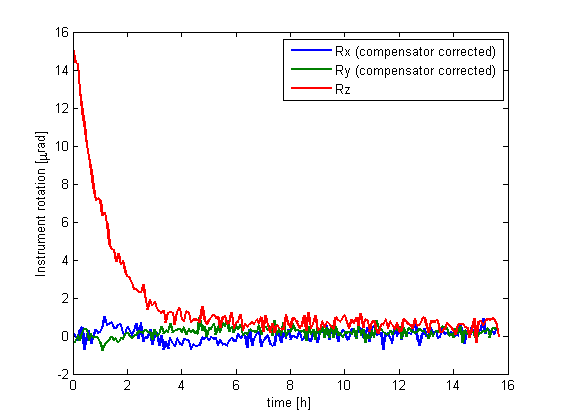 IWAA 2010 - Instrument Tests with the new Leica AT401 
Page 11
Warm-up Test – Results (2)
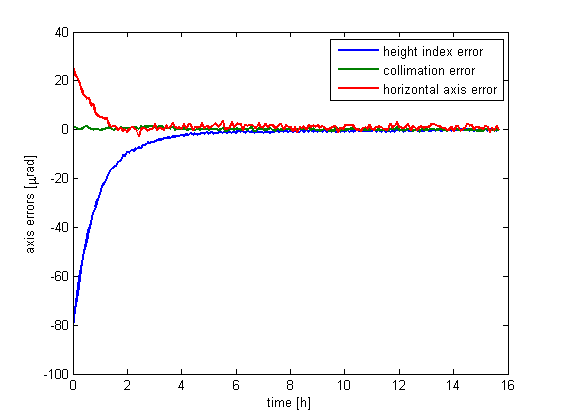 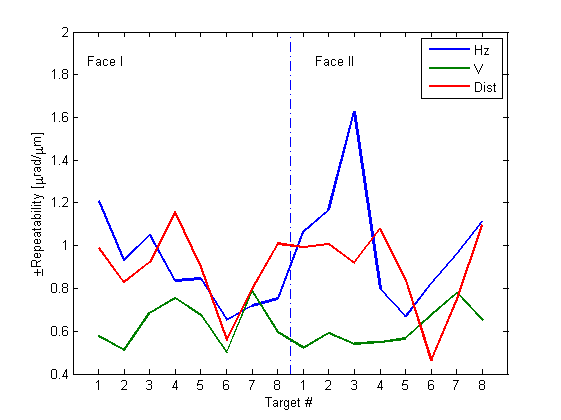 Repeatability [µrad] resp. [µm]
IWAA 2010 - Instrument Tests with the new Leica AT401 
Page 12
Acceptance/Verification Test – ISO 10360-LT
6.4 Length Error
Measure a multitude of 3D distances in space and compare them to a “known” distance. Compare the difference to the manufacturer’s MPE specification or your requirements.
IWAA 2010 - Instrument Tests with the new Leica AT401 
Page 13
Acceptance/Verification Test – Example
10 m
3m
IWAA 2010 - Instrument Tests with the new Leica AT401 
Page 14
[Speaker Notes: “Example of a realization”, sounds redundant, whatever a “realization” is.  “An Example” would be sufficient.  It’s up to you.]
Acceptance/Verification Test – Results
IWAA 2010 - Instrument Tests with the new Leica AT401 
Page 15
Summary
Pro
Portable
Accurate
PowerLock
Level sensor
CCD camera
Long range
Con
Official min. dist 1.5m
No scanning
PowerLock (new firmware?)
IWAA 2010 - Instrument Tests with the new Leica AT401 
Page 16
Close Range (<1.5 m)
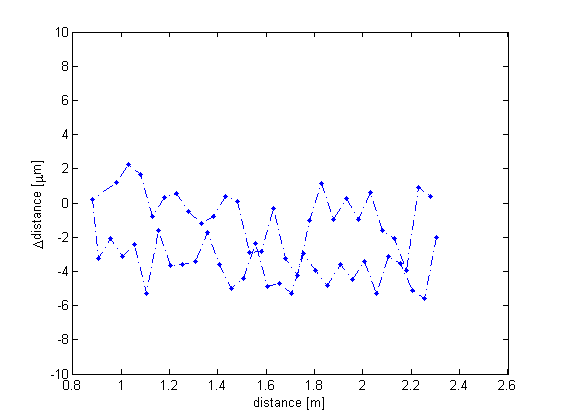 IWAA 2010 - Instrument tests with the new Leica AT401 
Page 17